Chart of Accounts Education Session
Agenda
High level overview of the Quantum project
Basic Review of Funding Structures – Key Concepts
Chart of Accounts
PPM/ Sub-ledger
Quantum Examples
GO LIVE DATE
October 2, 2019
Quantum Home Page
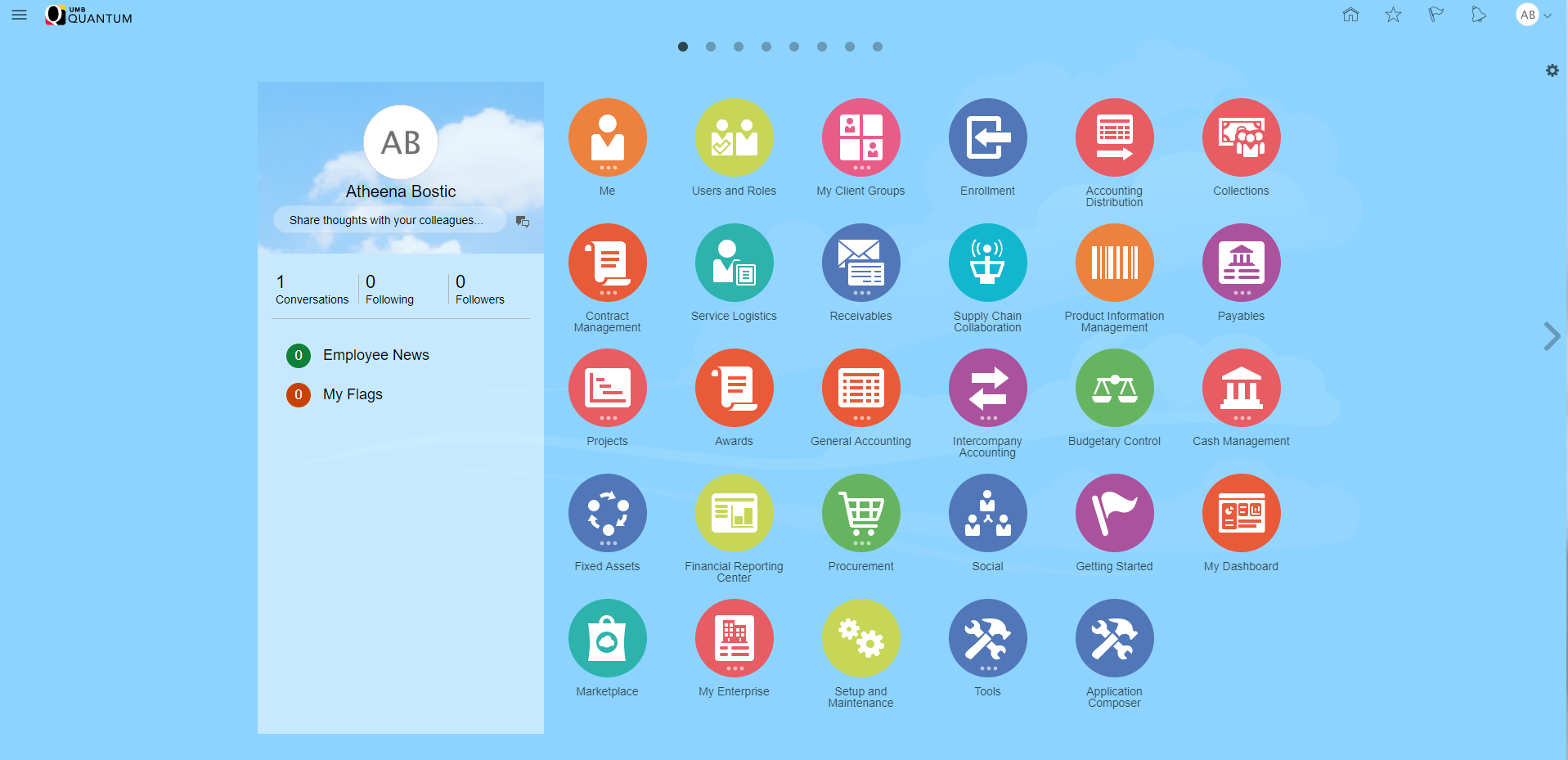 Benefits of Quantum Chart of Accounts
The new Account Combo allows for:
Breaking transactions down to a more detailed level, which then means...
More dynamic reporting
 
Two optional segments to support tracking activities
Also enhances reporting across multiple types of funding sources, departments, or functions

Homepage resembles smartphone/app environment
What Is Quantum Replacing
eUMB Financials
Procurement
Financial Management
Post Award Grant Management
Inbound/Outbound System Integrations
Budget Preparation
RAVEN
All RAVEN pages
What Is Not Being Replaced
eUMB HRMS  
eUMB Payroll  
eUMB eTravel
Banner for Students
Effort Reporting 
PeopleSoft Portal
Enterprise systems that share data with eUMB Financials will be updated to accommodate the changes to the new Quantum Chart of Accounts.
Quantum FinancialsHRMS and eTravel Pages
HRMS  and eTravel pages will be updated to accommodate the new segment labels and values

HRMS Combo Codes will still be used to map payroll transactions to the General Ledger

HRMS Combo Codes will change – new codes will begin with the number 5

Access to HRMS and eTravel will still be available in the myUMB Portal 

Processes remain the same
Quantum FinancialsForms and Databases
Departmental forms, databases, reporting tools, etc. that use eUMB Financials chartstrings will need to be updated

Please take some time now to inventory your forms and systems so that you can make needed changes before go-live
Fund Accounting Basics
UMB Funding Structure – Key Concepts
Two Main Categories of Funds:  Unrestricted and Restricted
Unrestricted:

UMB determines how funds will be used.

Examples of Unrestricted Funds:
State Appropriations
Revolving 
Auxiliary 

Examples of how funds may be used:
To fund job positions
Instruction
Facilities
General Operations
Restricted:

A Third Party determines how the funds will be used.

Examples of Restricted Funds:
Research Sponsors
Donors

Example of how funds may be used:
Research
UMB Funding Structure – Key Concepts
Accounting for Unrestricted and Restricted Funds
In eUMB (a.k.a. PeopleSoft) all transactions had a project ID number.  

When each project ID number was created, the values that distinguish unrestricted funds vs. restricted funds were assigned by project ID number. That is, the system determined whether the project was associated with an unrestricted or restricted “PCBU”.

When entering transactions, the project ID number determined the accounting distribution.  That is, the accounting distribution occurred in the “background”.
Quantum Financials uses a different model for entering transactions.
Quantum FinancialsDesign and Important Concepts
Unrestricted/Nonsponsored Funds
Select Account Combo
Examples:  State, Revolving, Auxiliary Enterprise
Hereafter referred to as NONSPON  

Restricted/Sponsored Funds
Select Project 
Transferred to the General Ledger
Examples:  Grants, Contracts, Capital Projects
Hereafter referred to as SPON
Quantum Financials Design and Important Concepts (cont’d)
What does NONSPON vs. SPON mean to me?

NONSPON transactions do not have a project number

SPON transactions have a project number
eUMB Chartstring to Quantum Chart of Accounts
What it was in eUMB:
What it will be in Quantum:
eUMB Chartstring                    Account Combo 
  
     Chartfields								 Segments
eUMB to Quantum Chart of Accounts
eUMB Chartstring
Quantum Account Combo
NONSPON
NONSPON
Remember that NONSPON transactions are recorded directly into the General Ledger


What does that mean?
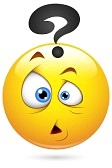 The transactions include the accounting values that are used to record revenues, expenses, assets, liabilities, and net assets/equity.  These accounting values are defined in the Chart of Accounts.
eUMB Chartstring to Quantum Chart of Accounts
NONSPON
When NONSPON transactions are entered, the desired Account Combo is selected. 

The following slides describe each of the segments that make up the Account Combo.
eUMB Chartfield – Quantum Segment
NONSPON
eUMB Account 			Quantum Object
Object (4 characters)
What it is:
Quantum Object values will be the same values as today in eUMB.  
Example:  
Account 3916 Office Supplies
            Object 3916 Office Supplies
Revenue
Expense
  


Assets
Liabilities
Net Assets
Quantum:
eUMB:
Chart of Accounts - Segments
NONSPON
eUMB Fund 	                    Quantum Source
Source (3 characters)
Groups transactions according to how they are funded
Identifies source of funds
Example: State, Revolving, Auxiliary
Quantum:
eUMB:
[Speaker Notes: Source includes PCBU eliminated in Quantum – included within Source

Duplicated in eUMB]
eUMB Chartfield – Quantum Segment
NONSPON
eUMB Owner Dept            Quantum Org
Org (8 characters)
Indicates a specialized functional area within UMB
Same values as today in eUMB. 
Example:  06203000 in eUMB = 06203000 in Quantum
Quantum:
eUMB:
NEW – Quantum Segment
NONSPON
Activity (6 characters) – New!
Defined by University/ School/ Department
Used to segregate and/or aggregate different activities for budget or other tracking purposes when they fall within a unique combination of Source, Org, and Function
May be prescribed at the Dean/VP level
Use for Activity may vary
Defaults to 000000 if not defined
NEW – Quantum Segment
NONSPON
Purpose (8 characters) – New!
Defined by University/ School/ Department
Used to segregate and/or aggregate different activities for budget or other tracking purposes when they fall within a unique combination of Source, Org, and Function
May be prescribed at the University level 
Use varies – Refer to crosswalk table for examples
Defaults to 00000000 if not defined
[Speaker Notes: Defaults to 0s
Use varies]
eUMB Chartfield – Quantum Segment
NONSPON
eUMB Program                   Quantum Function
Function (3 characters)
Group expenses (and related revenues) according to the purpose for which the costs are incurred.  
The classifications tell why an expense was incurred rather than what was purchased.  
Examples:  instruction, research, academic support
See Function Definitions
Quantum:
eUMB:
eUMB Chartfield – Quantum Segment
NONSPON
Unit (2 characters)
Represents the entity that is required to issue a separate set of financial statements
Similar to eUMB Business Unit “PSUMB”
No entry required  
Value defaults in
Quantum:
eUMB:
NEW – Quantum Segment
NONSPON
Future (5 characters)
Reserved for potential future functionality
Serves as a placeholder for now
No entry required for now (defaults as ‘00000’)
eUMB Chartfield – Quantum Segment
NONSPON
Interfund (3 characters)
Provides the offsetting transactions that are needed when activities cross Source so that Source can be the balancing segment
No entry required / system generates values when needed
Similar to eUMB Financials crossing fund entries
Non-Sponsored Sources of Funds
NONSPON
SOAPF replaces eUMB Financials Project ID
S
O
A
P
F
Quantum:
eUMB:
NONSPON
SOAPF (NONSPON)
SPON
Project Portfolio Management (PPM)
SPON
PPM is the mechanism in Quantum for managing projects
A project is a plan or method for achieving objectives
There is a stated beginning and an end 
Thus, a project is temporary

PPM is used for sponsored projects, contracts, or grants (SPON) 

Note that capital projects are also managed in PPM 
Accounting for capital projects is managed centrally and not included in this presentation
Project Portfolio Management (PPM)
SPON
Project values are transferred to the General Ledger so that the transactions can be recorded to the appropriate Chart of Account values.
eUMB Chartstring to Quantum Chart of Accounts
SPON
When SPON transactions are entered, the desired Attributes are populated.  Most attributes will automatically fill based on the project set up. 

The following slides describe each of the Attributes.
Project Attribute
SPON
Assigned only to grants, contracts or capital projects

eUMB Project IDs will be converted in Quantum

New grants, contracts, and capital projects will be assigned new numbers
Task Attribute
SPON
Similar to Activity in eUMB Financials 
Defaults to ‘1’
Expenditure Type Attribute
SPON
Maps to the Object segment
[Speaker Notes: Remind them that Object is today’s Account (4-digit ‘bucket’ for expenses)
For this example – requisitions – the Expenditure Type maps in from the Category]
Expenditure Organization Attribute
SPON
Similar to eUMB Transaction Department (Txn Dept)
Identifies the department which entered a transaction
Contract Number Attribute
SPON
Populates from the Project 
No entry required after entering Project
Some pages refer to this as “Award”
Funding Source Attribute
SPON
Organization which provides the funds – today’s Sponsor

EX:  External Sponsor (sponsor name) or committed cost sharing (CCS) or over the salary cap (OTC)

Alpha field associated with the project set up/Contract Number
Recap:  Sponsored (SPON) Attributes
SPON
POETAF
 
• P – Project
• O – (Expenditure)Organization (like eUMB transaction department)
• E – Expenditure Type (maps to COA Object)
• T – Task (default to 1)
• A – Award/Contract (will populate from Project)
• F – Funding Source (populate based on the Contract/Award)
Mapping PPM Costs to General Ledger
Revenues and expenses related to many projects and awards will be mapped to the same COA Account Combo
Example:  3 Projects belong to Owner Org 10417050

PPM:

Project Numbers:       PPM Org:        Expenditure Type:                 
      10015502  	      10408120	            3135 
      10015571	      10417053	            3210
      10021882	      10417020	            3311
General Ledger:

Project Numbers:            Org:                    Object:
          None			10417050		 3135
          None			10417050		 3210
          None			10417050		 3311
[Speaker Notes: Quantum Analytics replaces RAVEN Financials Inquiry pages]
POETAF (SPON/Project)
SPON
‘POETAF’ in PPM Subledger is Translated to ‘SOAPF’ in the General Ledger
SPON
A system process will generate and post the related SOAPF 
in the General Ledger.
Quantum Examples
The following 2 videos show a brief example 
of how to enter: 
  NONSPON Account Combos 
  SPON Project Attributes
NONSPON
SOAPF (NONSPON)
POETAF (SPON/Project)
SPON
Chart of Accounts in Action:Quantum Analytics
DEMO
Resources
Quantum Financials Webpage:  https://www.umaryland.edu/quantum/                         

Chart of Accounts:  
https://www.umaryland.edu/quantum/chart-of-accounts/

Subscribe to ELM Weekly:  https://elm.umaryland.edu/subscribe

Quantum Email address:  QuantumFinancials@umaryland.edu
Questions?